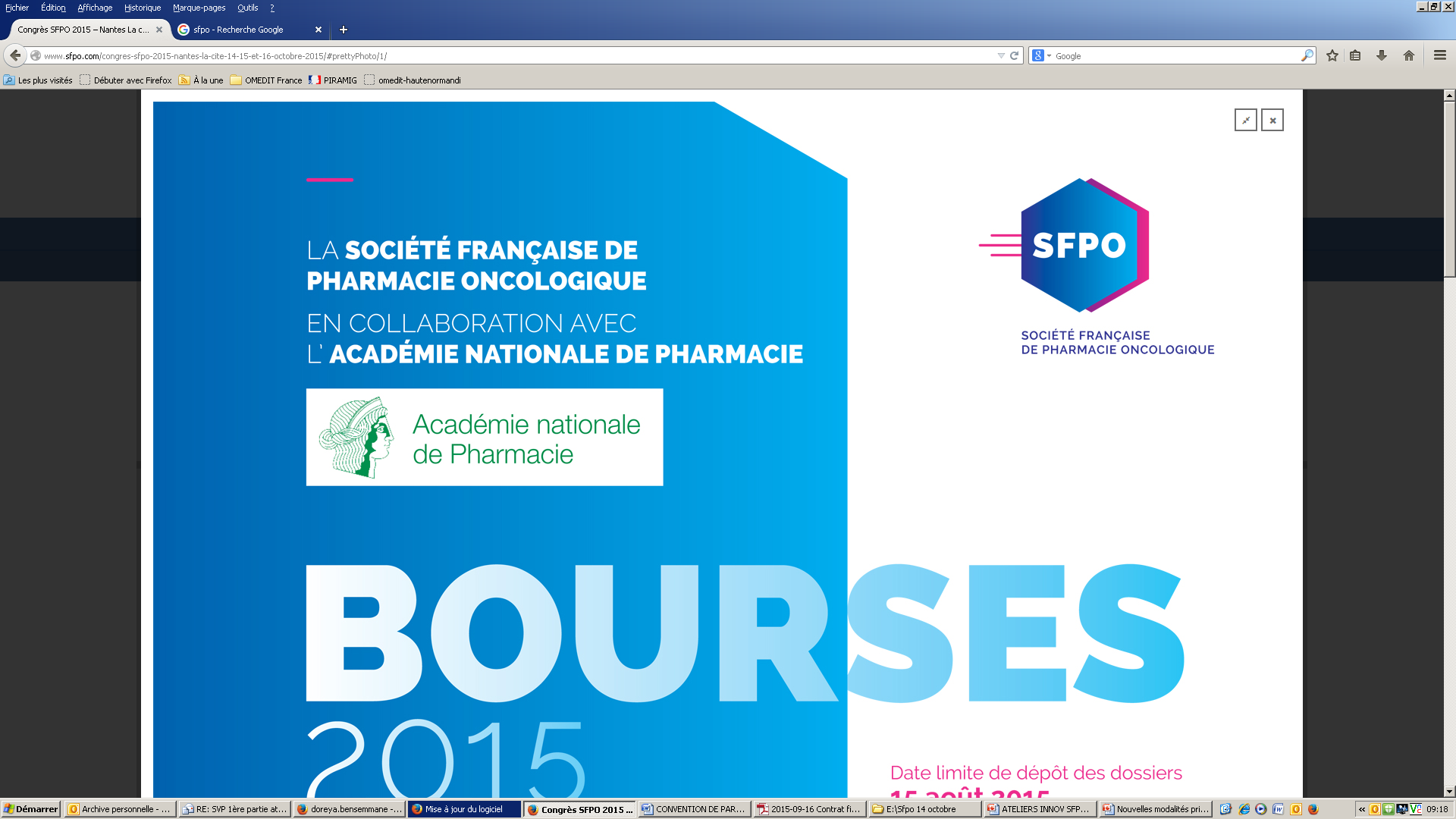 DROP-SFPO-2016
Drug Related Problems in Oncology Practice

Une étude de la SFPO
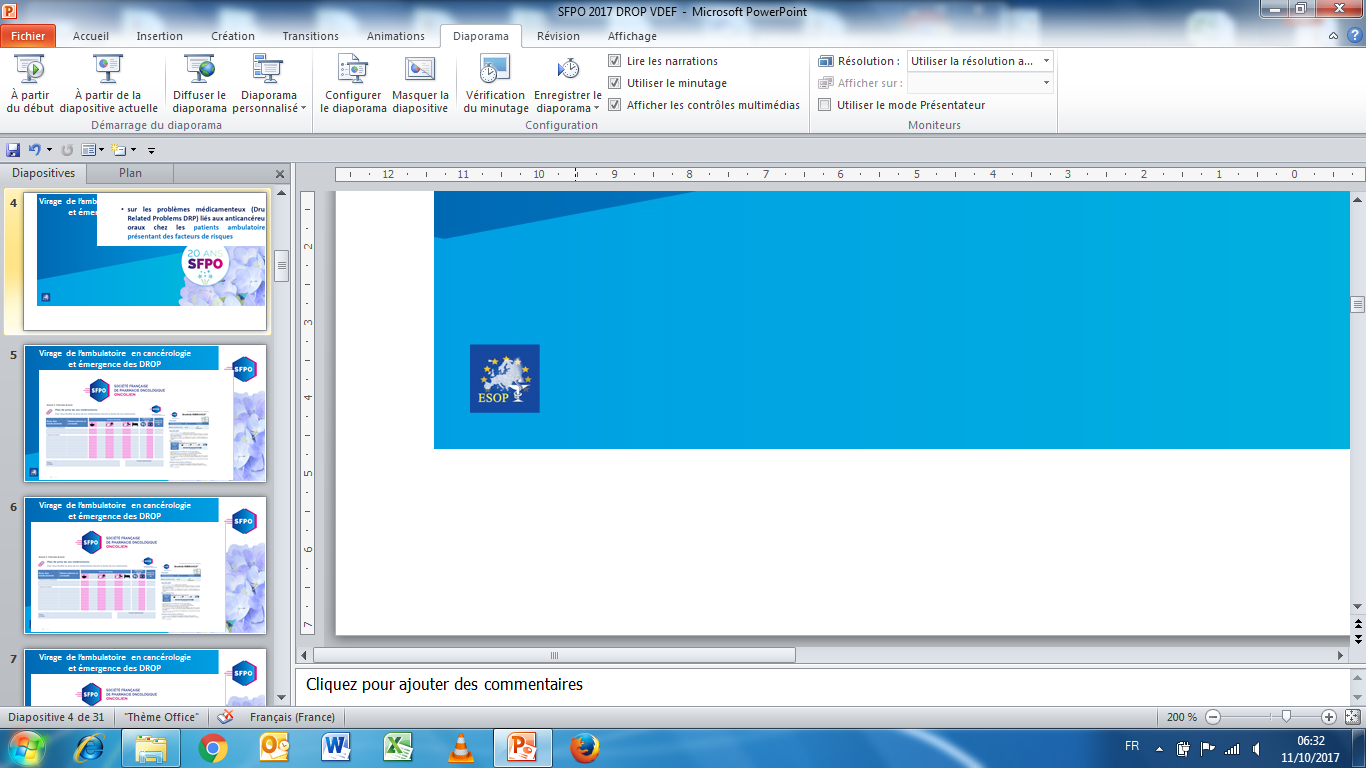 Virage de l’ambulatoire en cancérologie et DRP
Drug Related Problems in Oncology Practice DROP
 > 90 % des patients1
2 DRP [0-4] par patient²
conséquences cliniques potentiellement graves

Lien ville-hôpital

Consommation de soins et coût pour l’assurance maladie et la société
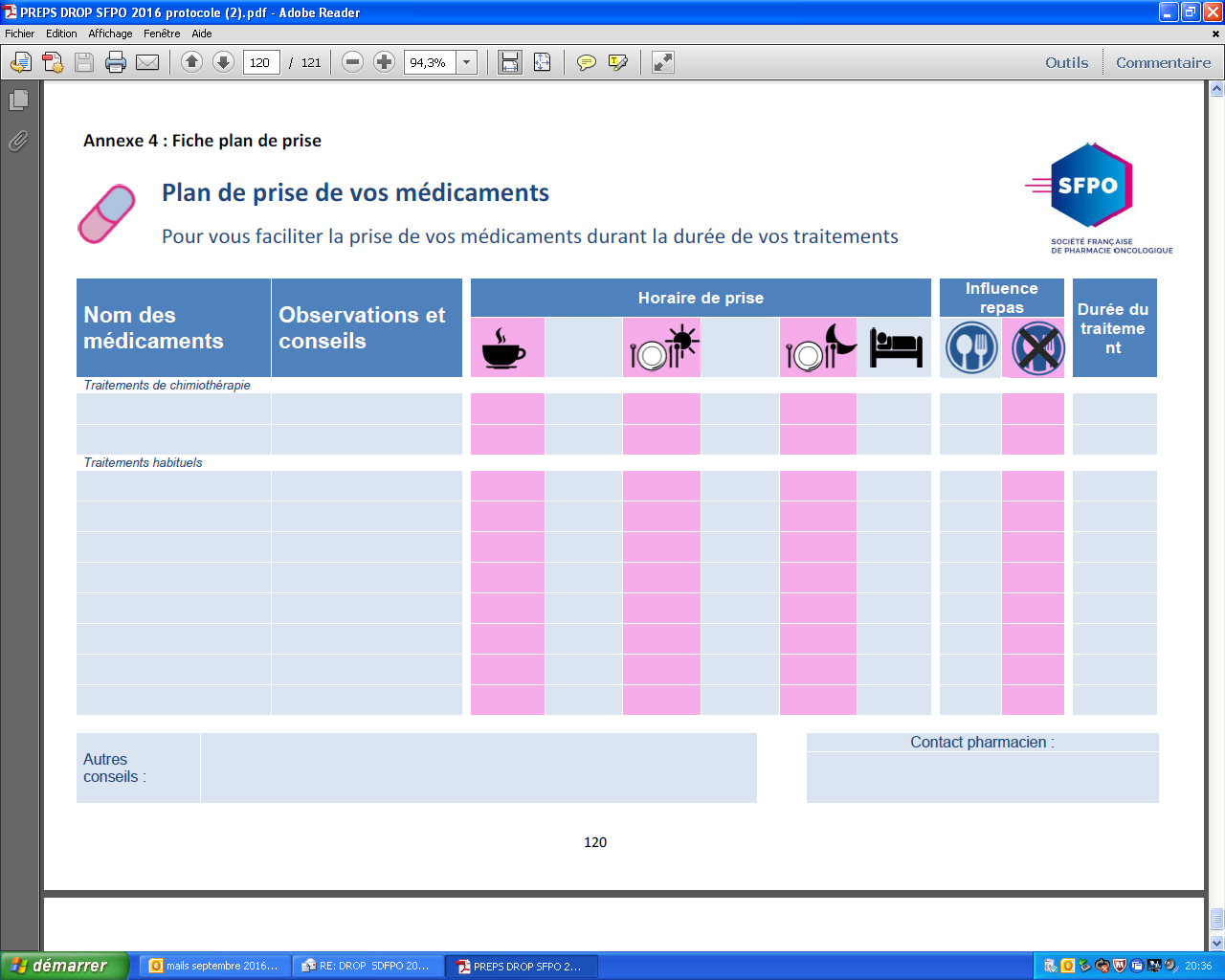 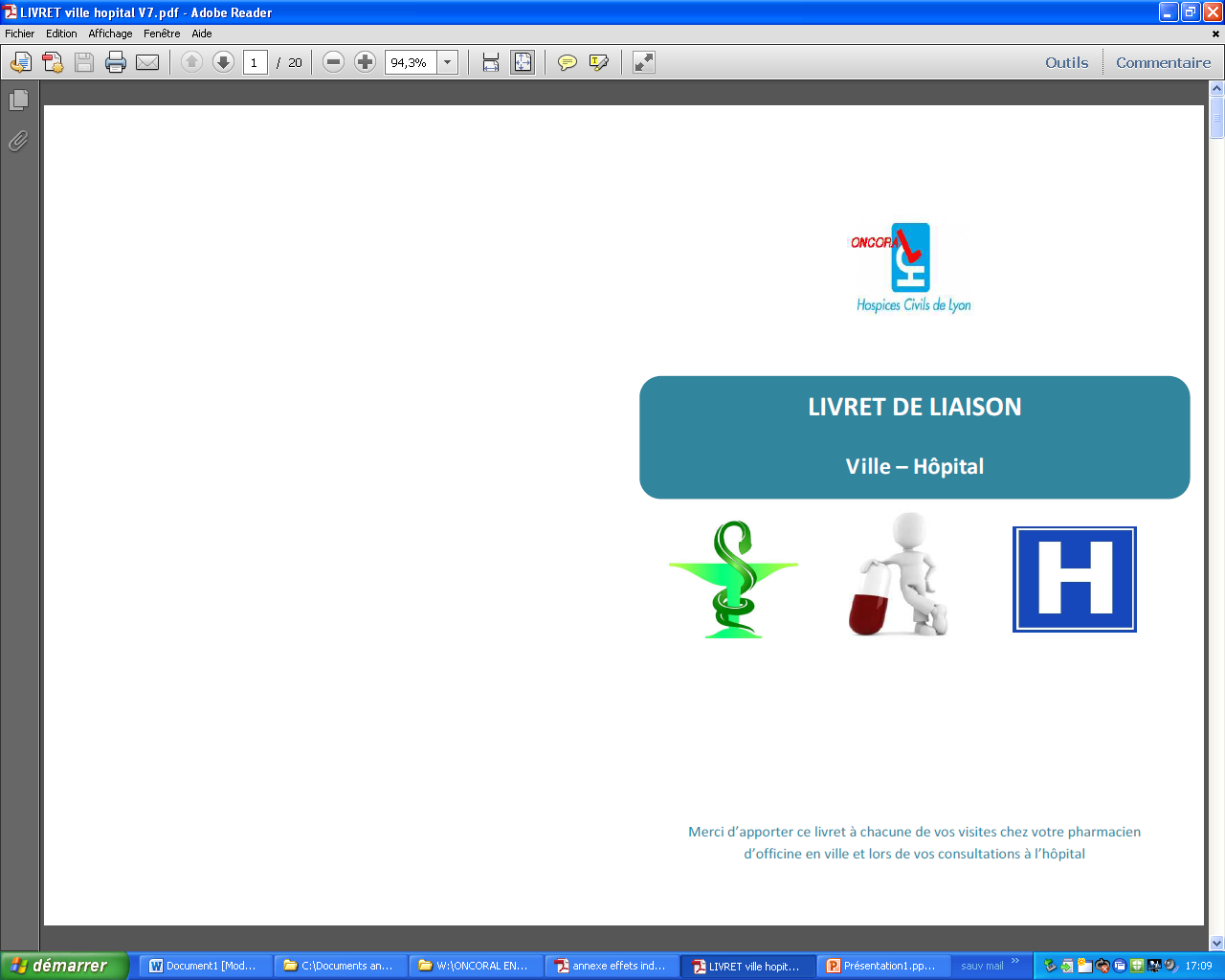 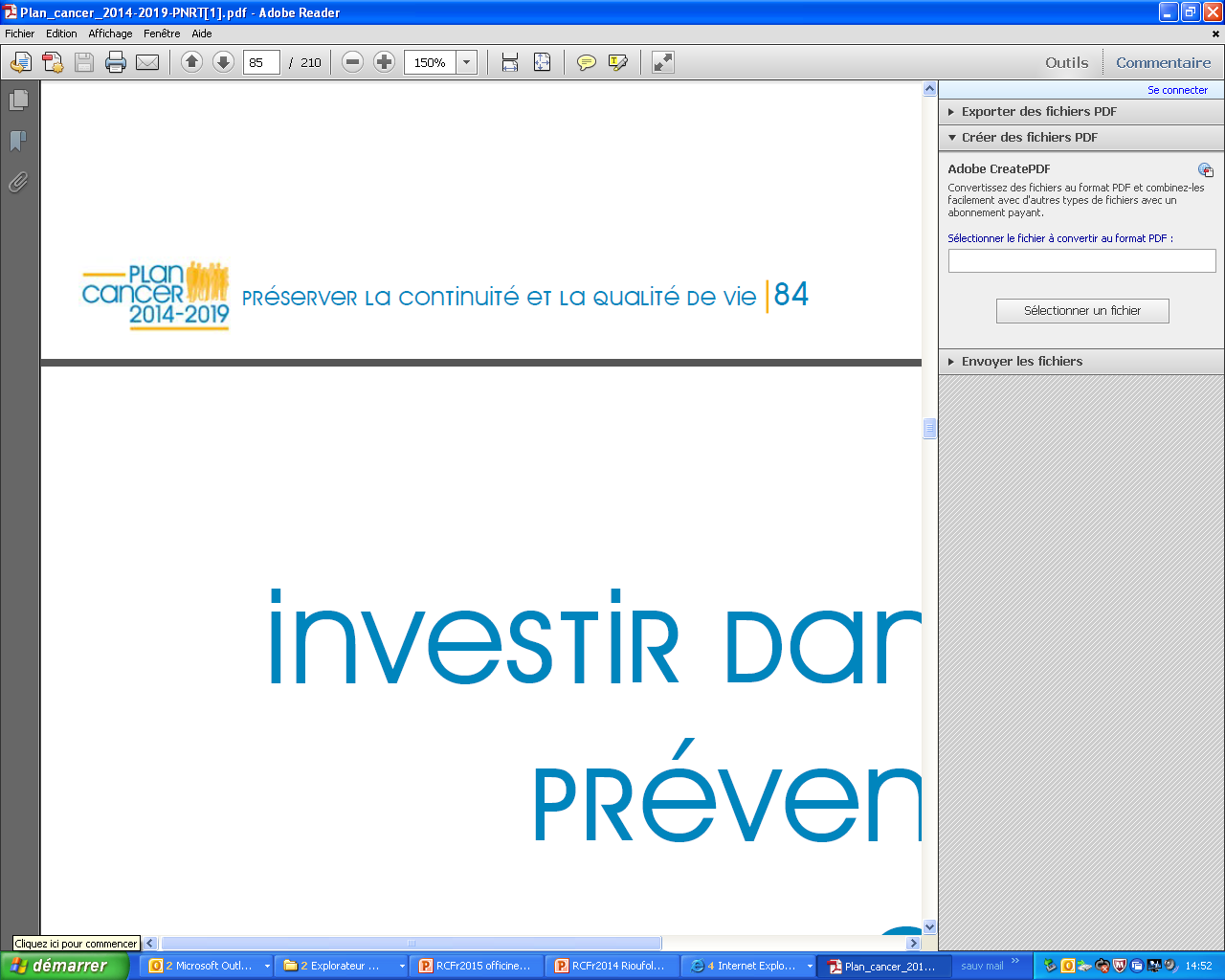 2
1Van Leeuwen 2013 - 2Ribed 2015
DROP-SFPO-2016 : PREPS
Impact du programme DROP d’interventions pharmaceutiques ville/hôpital de la SFPO versus prise en charge habituelle

… sur les problèmes médicamenteux (Drug Related Problems DRP) chez les patients ambulatoires à risques sous anticancéreux oraux
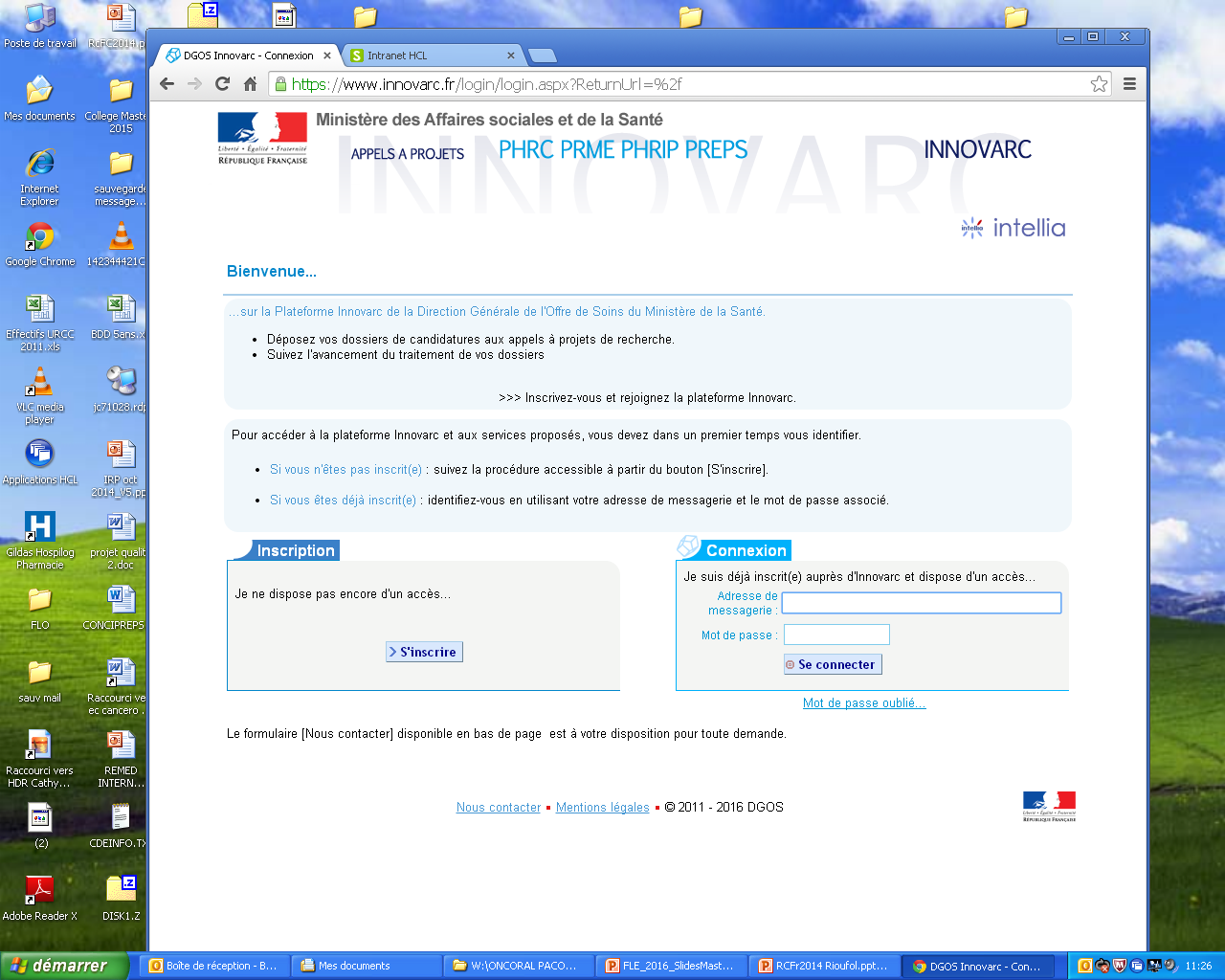 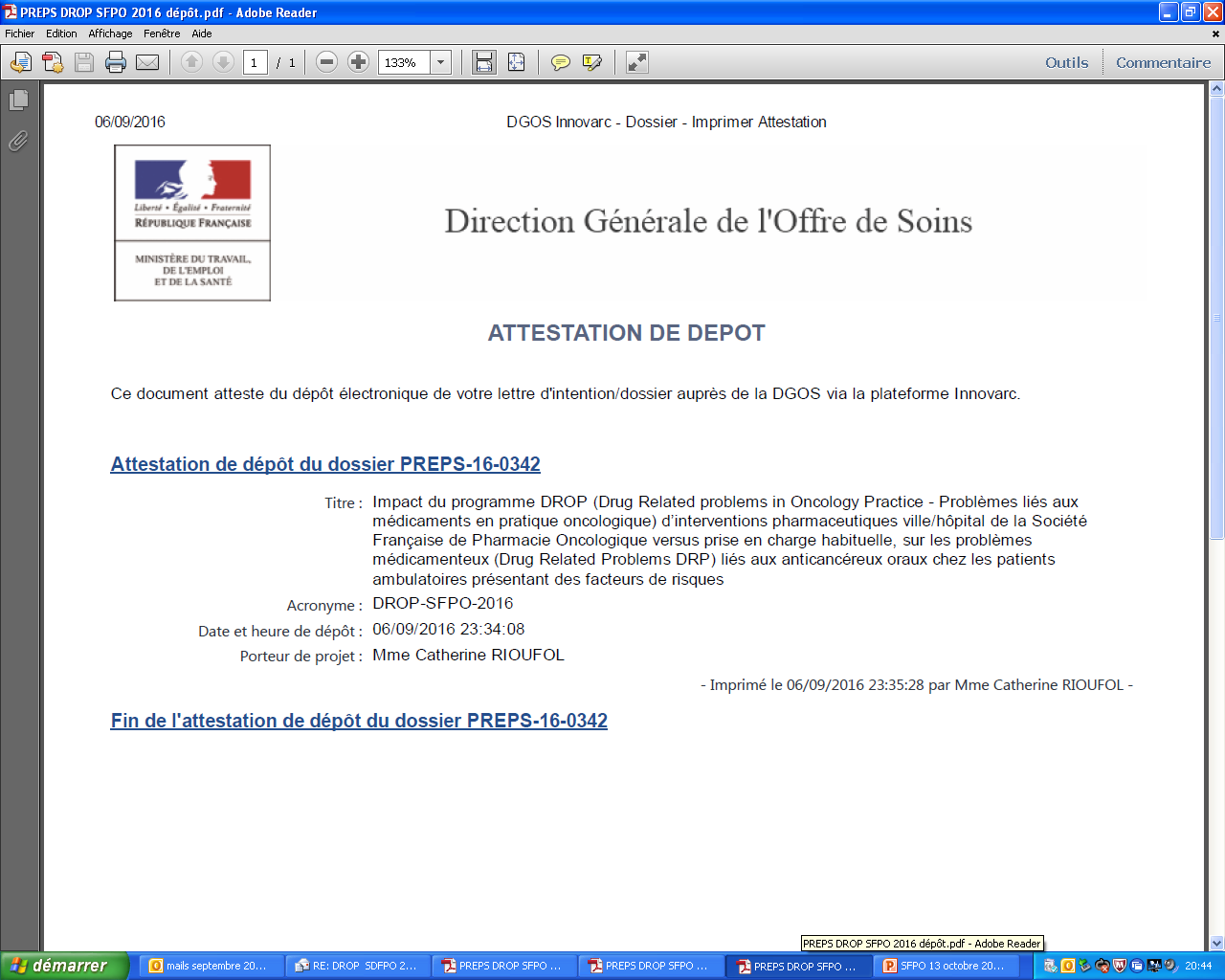 3
ONCOLIEN.SFPO.com
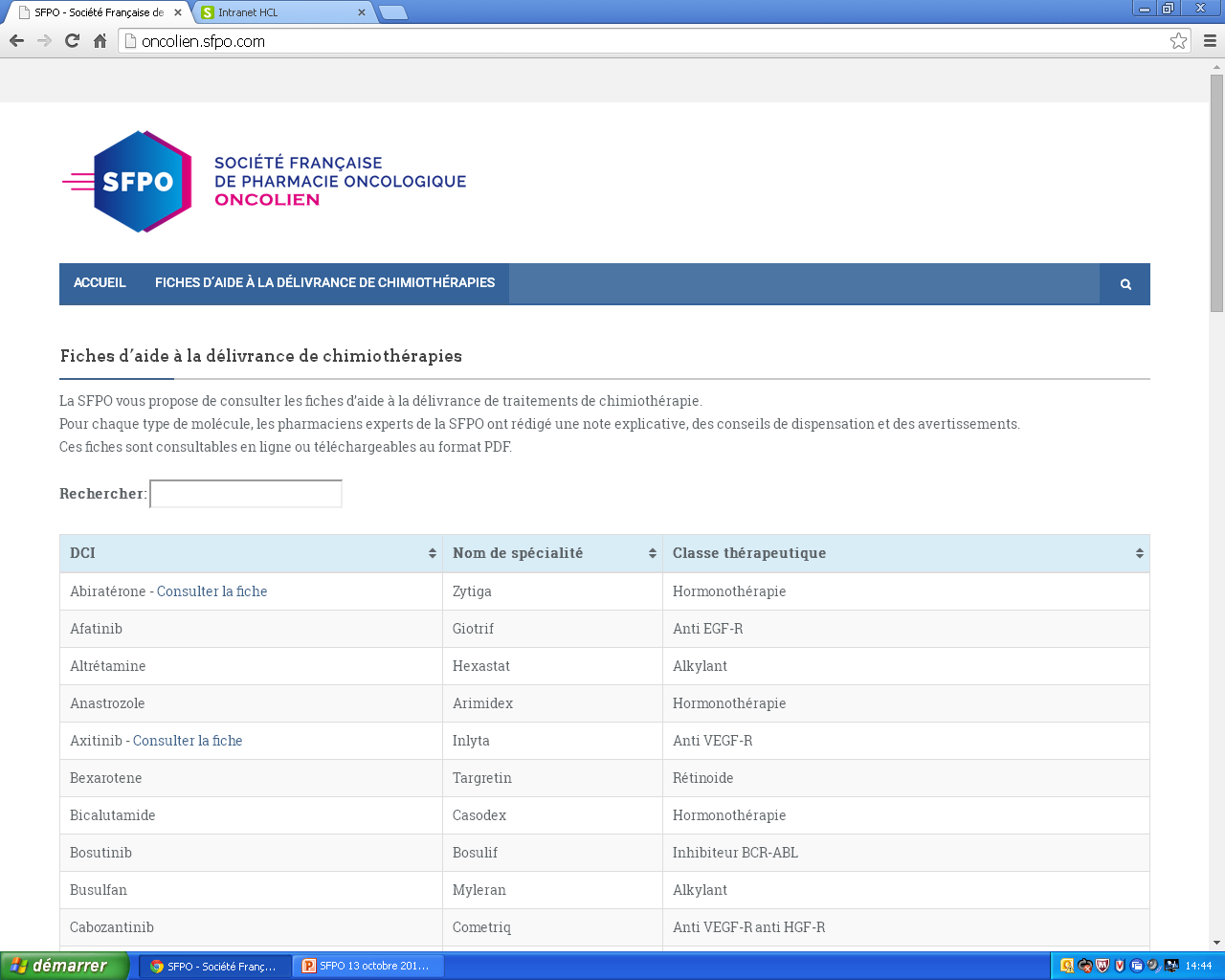 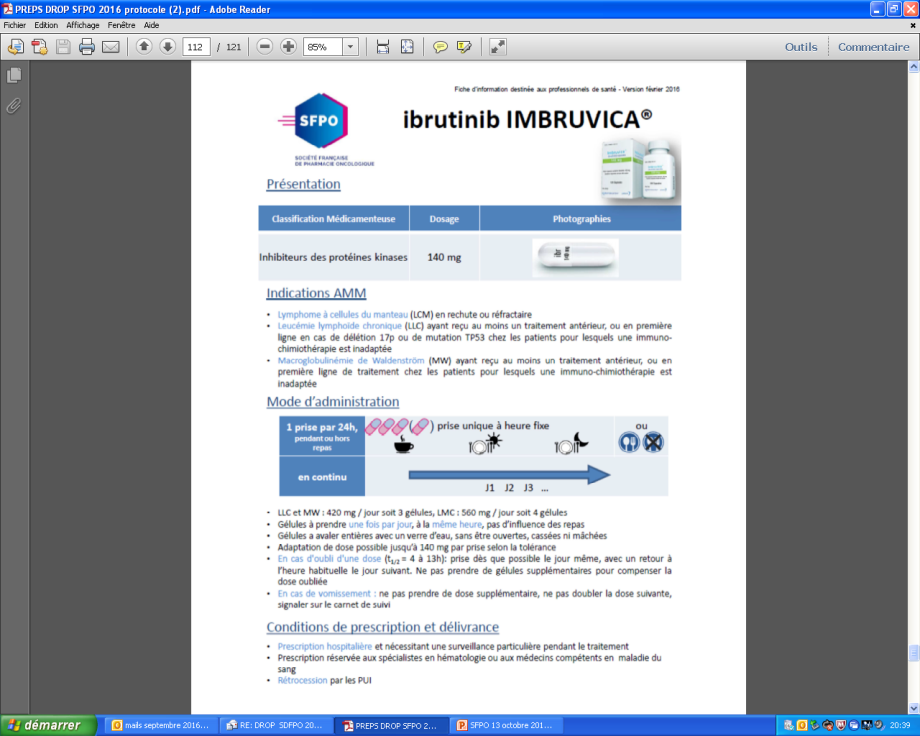 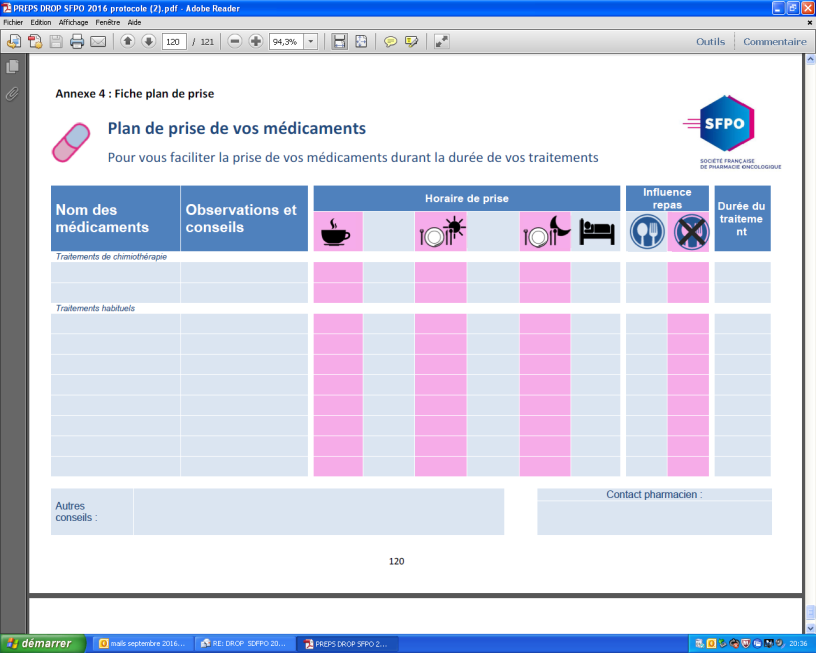 4
Schéma des interventions pharmaceutiques
évaluation
initiale
évaluation
Mois 6
lien ville-hôpital 
              Mois 9
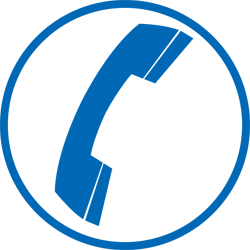 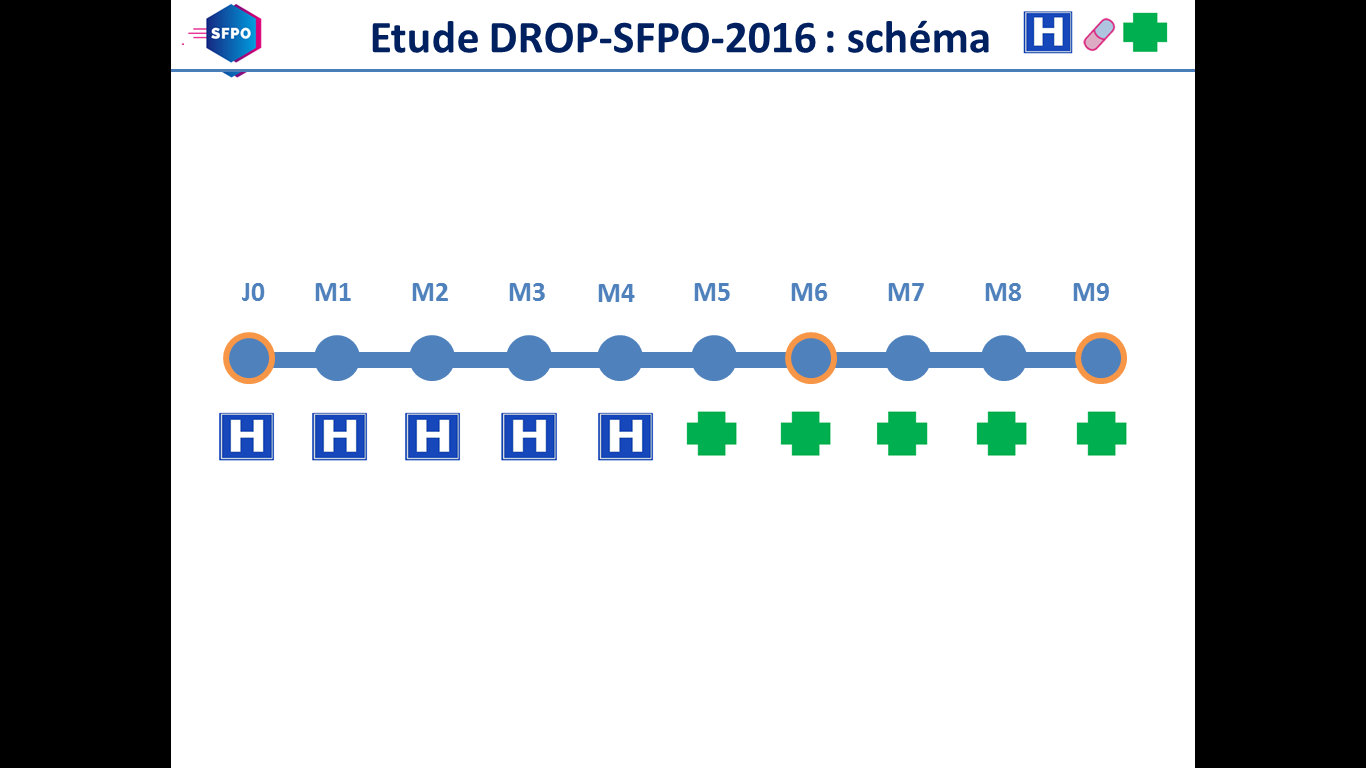 relais
pharmacien hospitalier
pharmacien de ville
plan de prise - effets indésirables - interactions médicamenteuses
5
Design de DROP
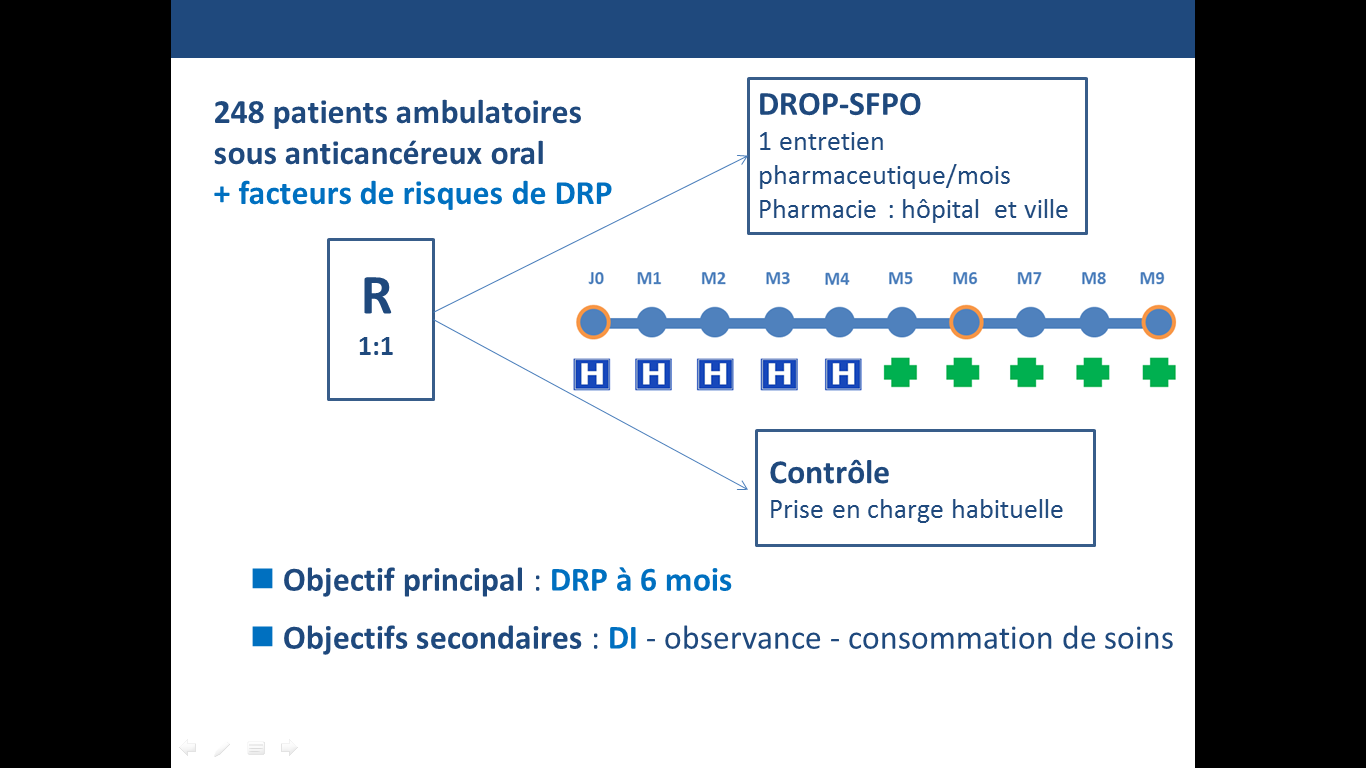 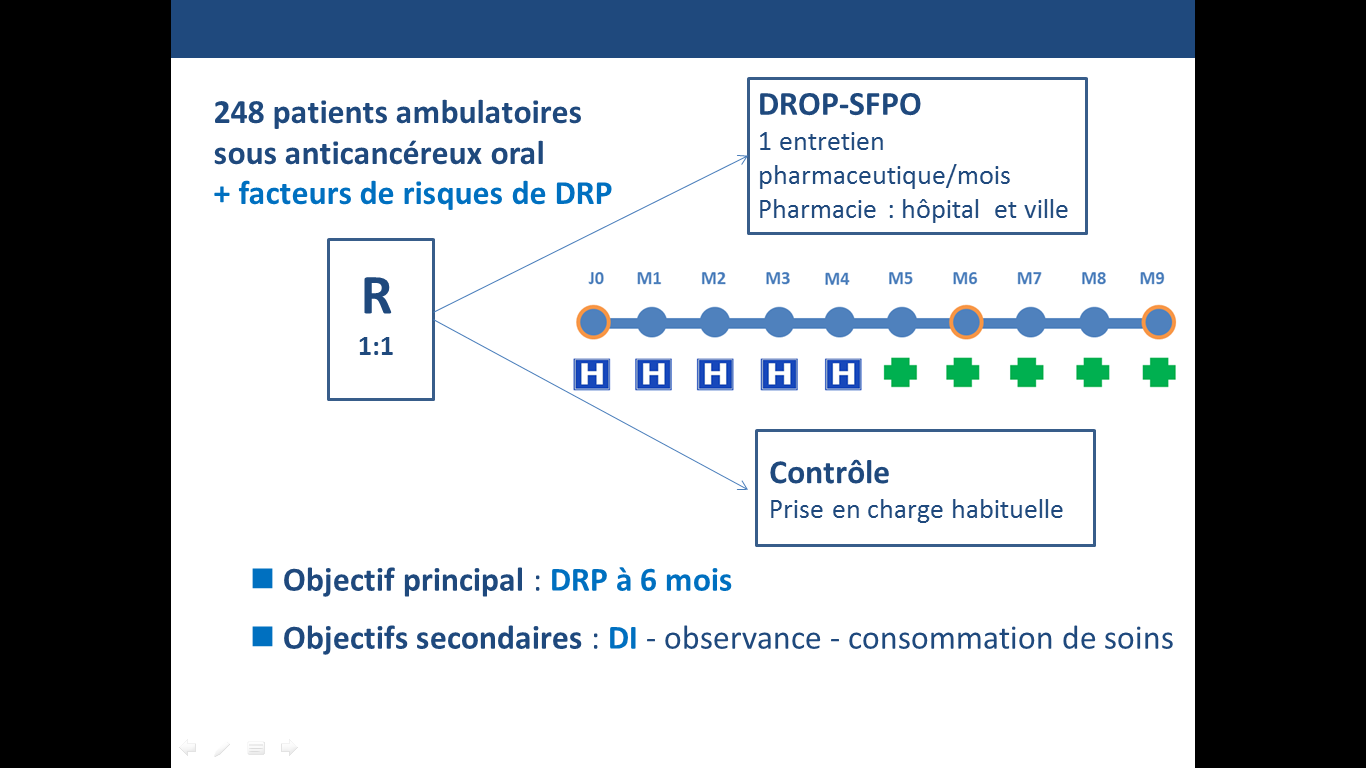 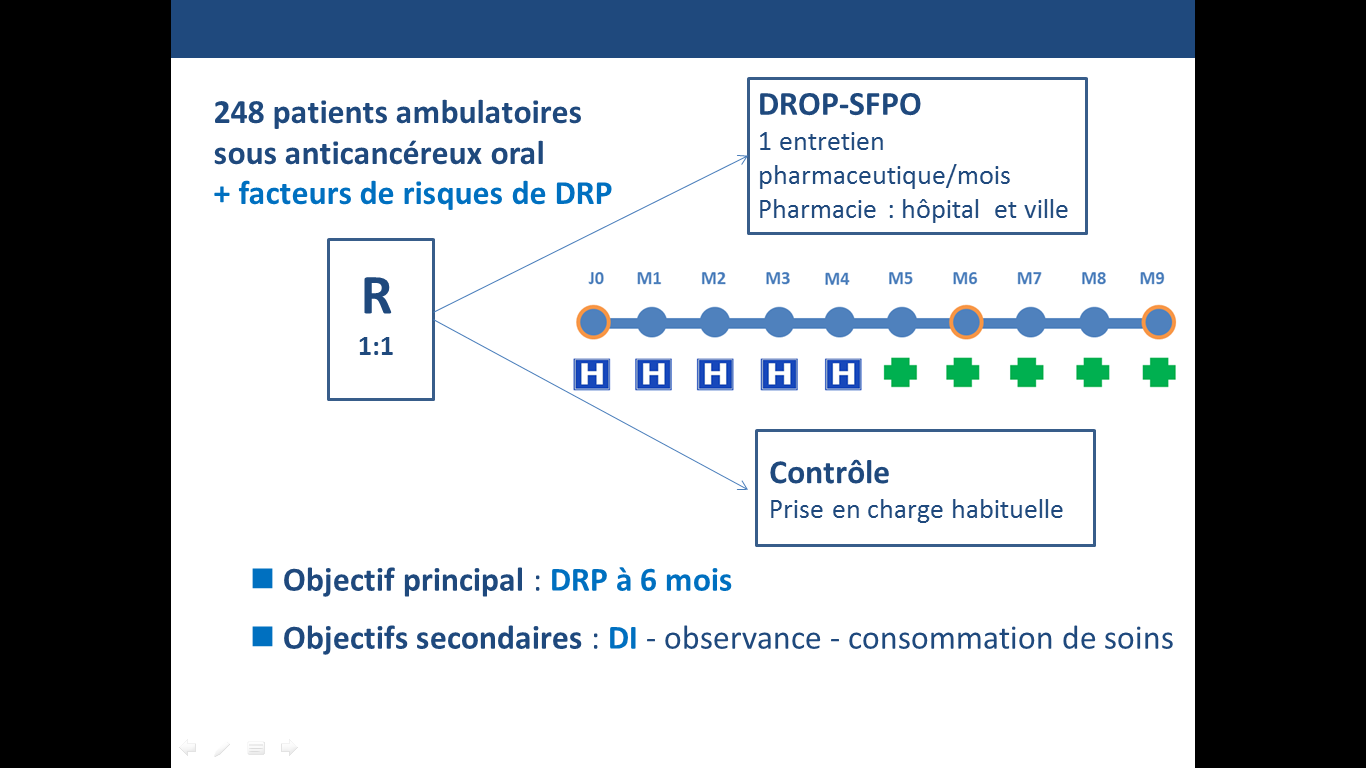 6
Forces de la DROP study et perspectives
1ère étude multicentrique randomisée évaluant l’impact de l’intervention pharmaceutique en cancérologie

Centrée sur l’anticancéreux oral

Articulation ville-hôpital

Outils créés, validés et partagés par la SFPO

Pharmacie Clinique Oncologique : soins et recherche
7